Организация образования на основе специальной индивидуальной программы развития в контексте ФГОС
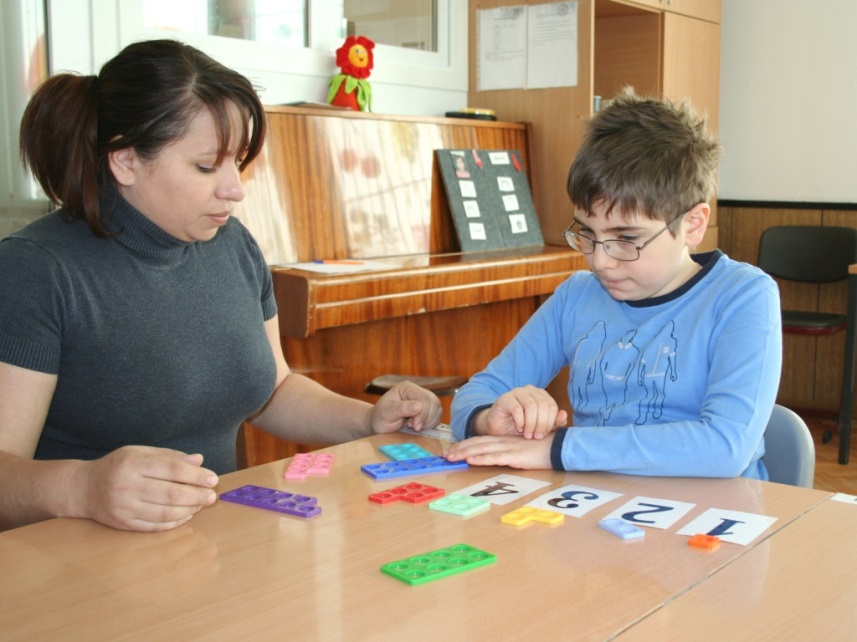 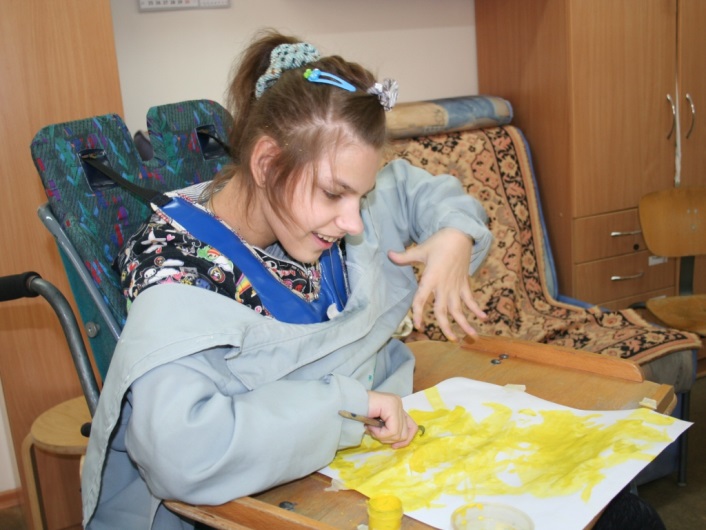 Приказы Минобрнауки Россииот 19.12.2014
№ 1598 «Об утверждении федерального государственного образовательного стандарта начального общего образования обучающихся с ограниченными возможностями здоровья»;

№ 1599 «Об утверждении федерального государственного образовательного стандарта образования обучающихся с умственной отсталостью (интеллектуальными нарушениями)»
ФГОС п.2.3.
«Для обучающихся с умеренной, тяжелой или глубокой умственной отсталостью, с тяжелыми и множественными нарушениями развития на основе требований Стандарта и АООП организация разрабатывает специальную индивидуальную программу развития (далее ― СИПР), учитывающую специфические образовательные потребности обучающихся».
ФГОС
I.9 Стандарт направлен на обеспечение:
максимального расширения доступа обучающихся с умственной отсталостью (интеллектуальными нарушениями) к образованию, отвечающему их возможностям и особым образовательным потребностям; …
I.12 Стандарт направлен на решение следующих задач:
обеспечение вариативности и разнообразия содержания АООП образования и организационных форм получения образования обучающимися с умственной отсталостью (интеллектуальными нарушениями) с учетом их образовательных потребностей, способностей и состояния здоровья, типологических и индивидуальных особенностей…
Специальная индивидуальная программа развития (СИПР)
«Итоговые достижения определяются индивидуальными возможностями ребенка – обучение и воспитание на основе специальной индивидуальной программы развития» 
СИПР имеет свою структуру (в соответствии с п.2.9.1. ФГОС), отличную от структуры АООП;
разрабатывается на основе содержания АООП, но лишь в доступном для конкретного ребенка объёме, с учетом его индивидуальных возможностей и особых образовательных потребностей;
разрабатывается на учебный год экспертной группой, включающей специалистов, работающих с ребенком, и родителей обучающегося;
утверждается директором ОО на основе решения коллегиального органа (педагогического совета) образовательной организации;
реализуется во взаимодействии семьи и специалистов в процессе обучения и воспитания ребенка.
Структура СИПР (п. 2.9.1 приложения ФГОС):
общие сведения о ребёнке; 
характеристику, включающую оценку развития обучающегося на момент составления программы и определяющую приоритетные направления воспитания и обучения ребёнка; 
индивидуальный учебный план; 
содержание образования в условиях организации и семьи; 
условия реализации потребности в уходе и присмотре; 
перечень специалистов, участвующих в разработке и реализации СИПР; 
перечень возможных задач, мероприятий и форм сотрудничества организации и семьи обучающегося;
перечень необходимых технических средств и дидактических материалов; 
средства мониторинга и оценки динамики обучения.
Разработка СИПР
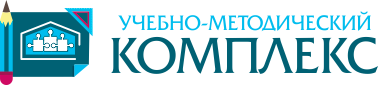 адрес УМК в интернете:
http://УМКСИПР.РФ
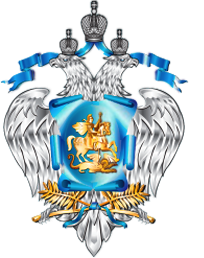 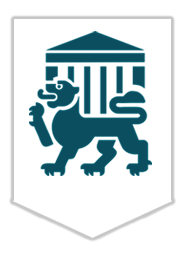 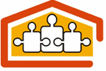 Министерство
Образования и науки
Российской Федерации
ФГБОУВО Псковский 
Государственный 
Университет
ГБОУ Псковской области 
«Центр лечебной педагогики  
и дифференцированного обучения»
Создание экспертной группы
В состав экспертной группы входят специалисты, участвующие в разработке и реализации СИПР:
учителя класса,
учитель-дефектолог,
учитель-логопед, 
учитель физкультуры, 
учитель музыки, 
воспитатель / ассистент / тьютор, 
педагог-психолог,
другие специалисты
и привлекаются родители (законные представители) обучающегося.
Примерный план работы экспертной группы
Разработка СИПР
АООП 

1. Речь и альтернативная коммуникация
2. Математические представления
3. Окружающий природный мир
4. Человек
5. Домоводство
6. Окружающий социальный мир
7. Музыка и движение
8. Изобразительная деятельность
9. Адаптивная физкультура
10. Профильный труд

Коррекционные курсы:
1. Альтернативная  коммуникация;
2. Сенсорное развитие;
3. Предметно-практические действия;
4. Двигательное развитие
СИПР 

Речь и альтернативная 
коммуникация


Человек 


Музыка и движение
Изобразительная деятельность




Коррекционные курсы:
- Альтернативная  коммуникация;
- Сенсорное развитие;
- Предметно-практические действия;
- Двигательное развитие
пр. АООП разд. 3.3.1.,Метод. рекомендации
Для детей, особые образовательные потребности которых не включают освоение предметов основной части учебного плана АООП, учебная нагрузка для СИПР формируется следующим образом: увеличивается количество часов коррекционных курсов и добавляются (если нужно) часы коррекционно-развивающих занятий в пределах максимально допустимой нагрузки, установленной учебным планом АООП (в соответствии с п. 2.6. приложения соответствующего ФГОС).
Пример индивидуального учебного плана (1 часть)
Пример индивидуального учебного плана (2 часть)
Максимально допустимая недельная нагрузка обучающегося (1 год обучения)  - 21 час
Из (СанПиН п.8.3): «Внеурочная деятельность формируется из часов, необходимых для обеспечения индивидуальных потребностей обучающихся с ОВЗ и в сумме составляет 10 часов в неделю на каждый класс, из которых не менее 5 часов предусматривается на реализацию обязательных занятий коррекционной направленности, остальные – на развивающую область…» 
Привести СанПиН в соответствие в требованиями ФГОС.
урочная деятельность – занятия, проводимые в первой и второй половине дня (единая учебная нагрузка) 
внеурочная деятельность – форма организации свободного времени обучающегося.
Создание классов обучающихся
1) Создавать классы можно как в обычных, так и в специальных образовательных организациях;
2) Формировать классы из тех обучающихся, на которых рассчитан 2-й вариант АООП;
3) Допускать объединение классов (2 класса в одном помещении) и разновозрастной состав детей в них (ступени, классы-комплекты);
4) При комплектации классов обеспечивать смешанный состав класса, включающий детей разных типологических групп.
Типологические особенности
1. 20 – 25% дети с тяжёлыми нарушениями опорно-двигательного аппарата (самостоятельно не передвигающиеся); 

2. 20 – 25% дети с расстройствами аутистического спектра, тяжёлыми нарушениями эмоционально-волевой сферы и поведения; 

3. 50 – 60% - дети с сочетанными нарушениями, но в менее выраженной степени, чем у детей, отнесённых к первой и второй группам.
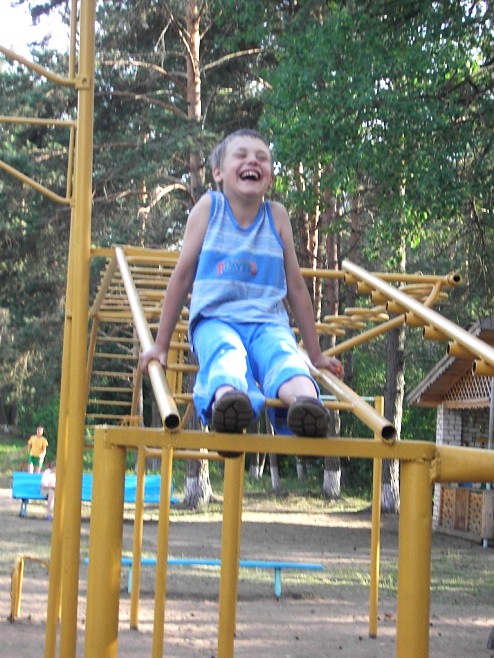 Формирование группы обучающихся
1. Речь и альтернативная коммуникация
2. Математические представления
3. Окружающий природный мир
4. Человек
5. Домоводство
6. Окружающий социальный мир
7. Коррекционные курсы
СИПР 1,
СИПР 2,
СИПР 3,



СИПР 4



СИПР 5
Человек
Домоводство
3. Музыка и движение
4. Изобразительная деятельность
5. Адаптивная физкультура
6. Коррекционные курсы
Коррекционные курсы
Схема возможной организации образовательного процесса в ситуации объединения 2-х классов
Письмо Минобрнауки России от 28.10.2015
о рабочих программах и коррекционных курсах


«Основными элементами рабочей программы учебного предмета, курса являются:
Планируемые результаты освоения конкретного учебного предмета и коррекционного курса»;
Содержание учебного предмета, курса с указанием форм организации учебных занятий, основных видов деятельности;
Календарно-тематическое планирование с указанием количества часов, отводимых на освоение каждой темы.
Спасибо за внимание!